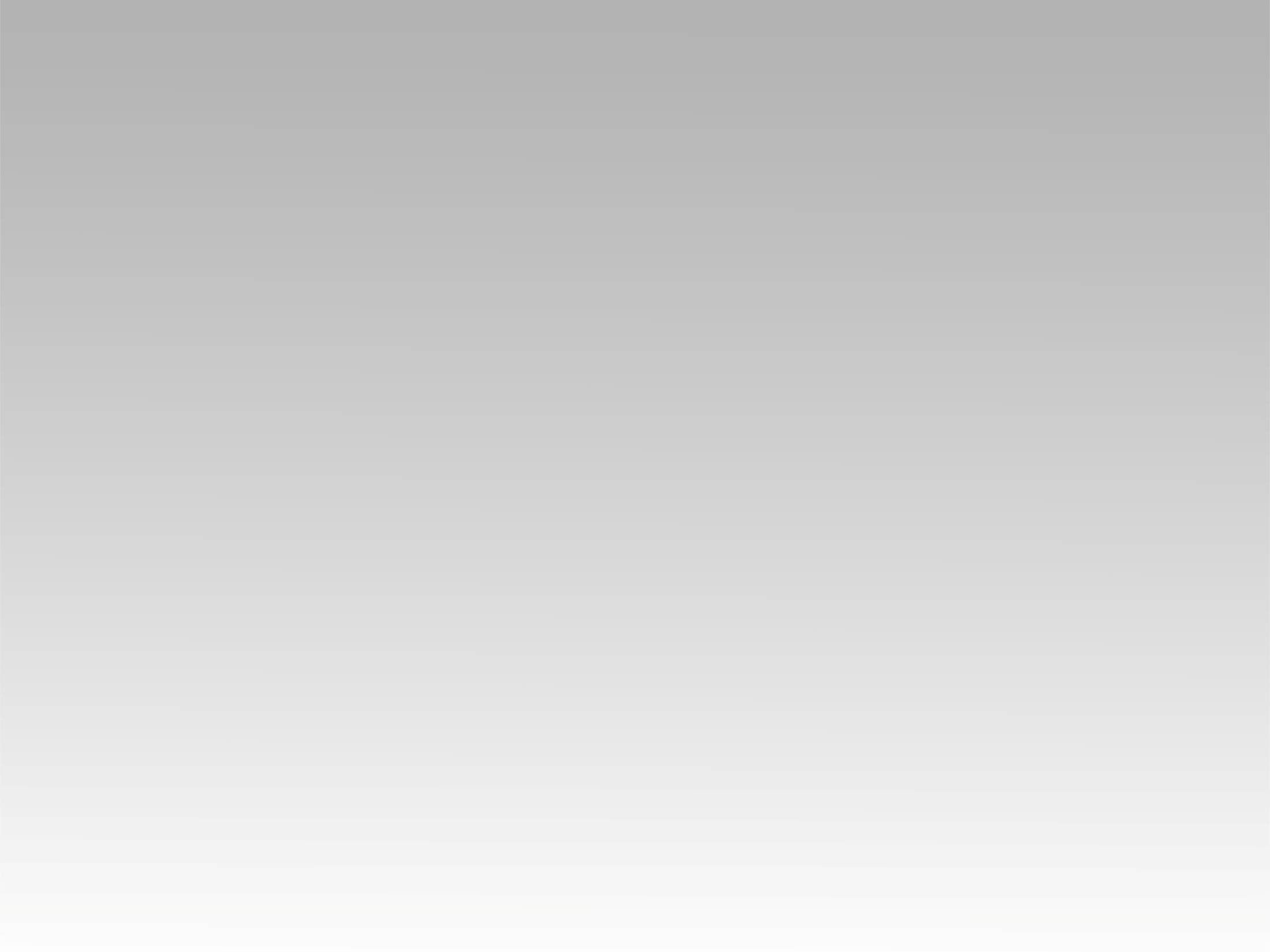 تـرنيــمة
في شَوْقٍ أقرُبُ
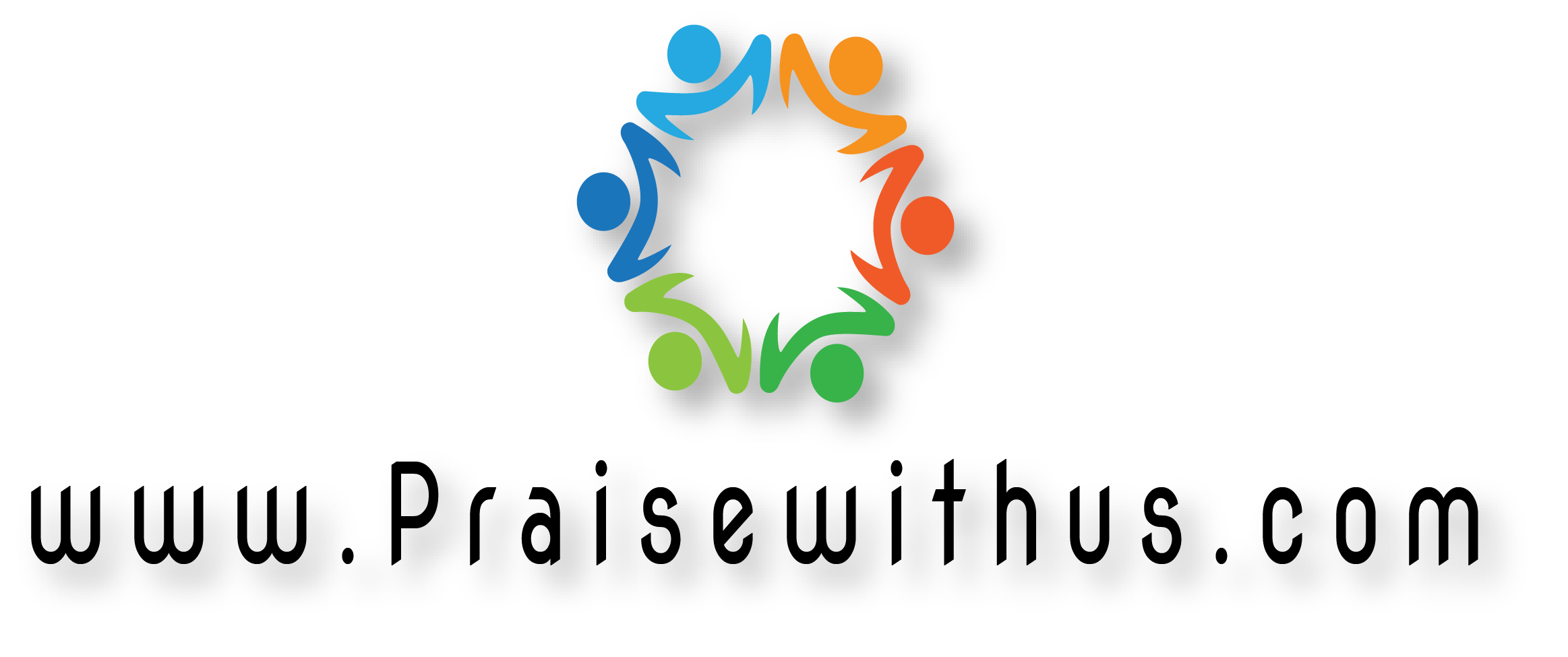 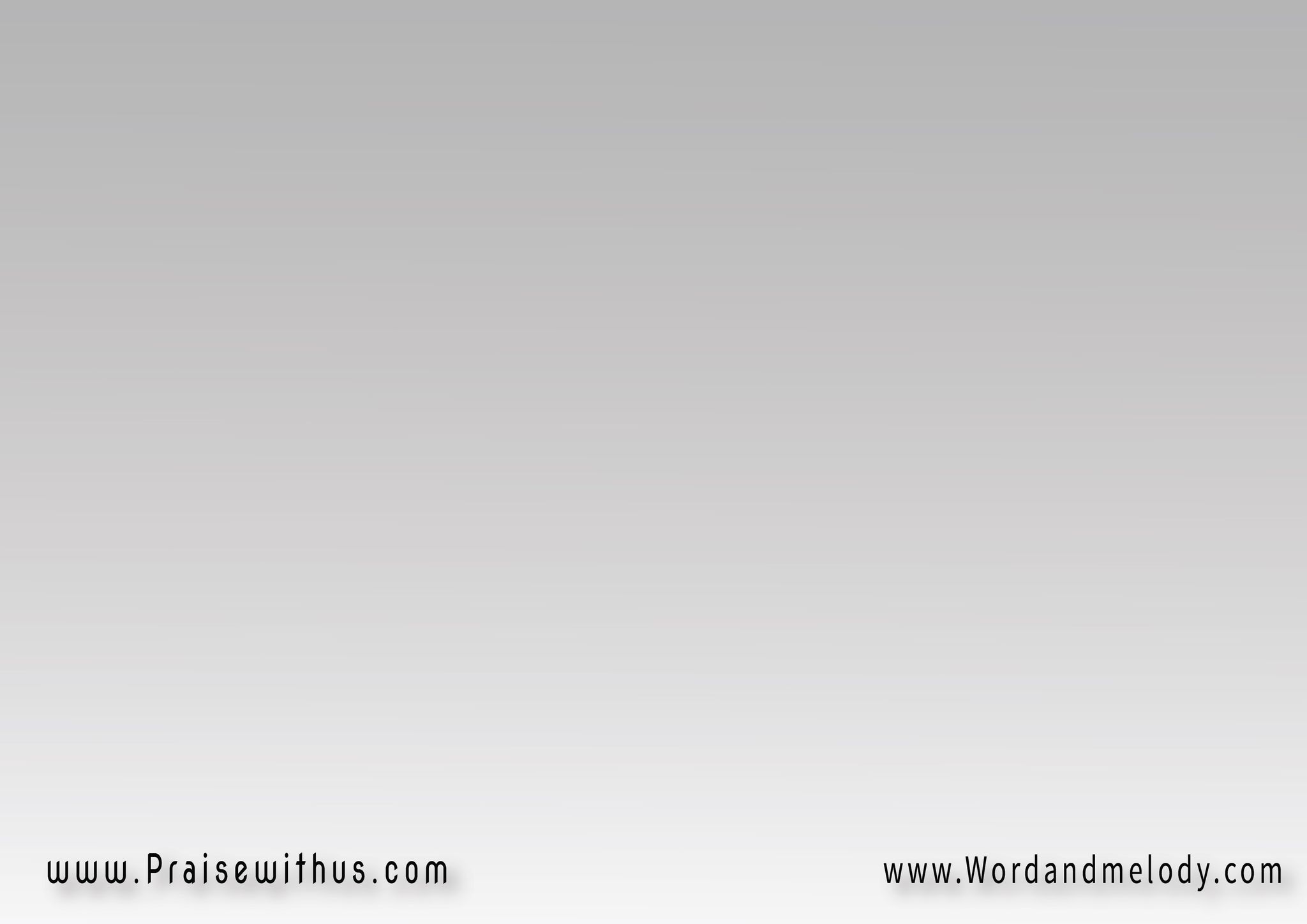 1- 
في شَوْقٍ أقرُبُ   
إلَيْكَ يا رَبِّي  إذ أنَّكَ الإلَهأُسَبِّحُ اِسمَكَ  
أُبَارِكُ اِسمَكَ  ما دُمتُ في الحَيَاة
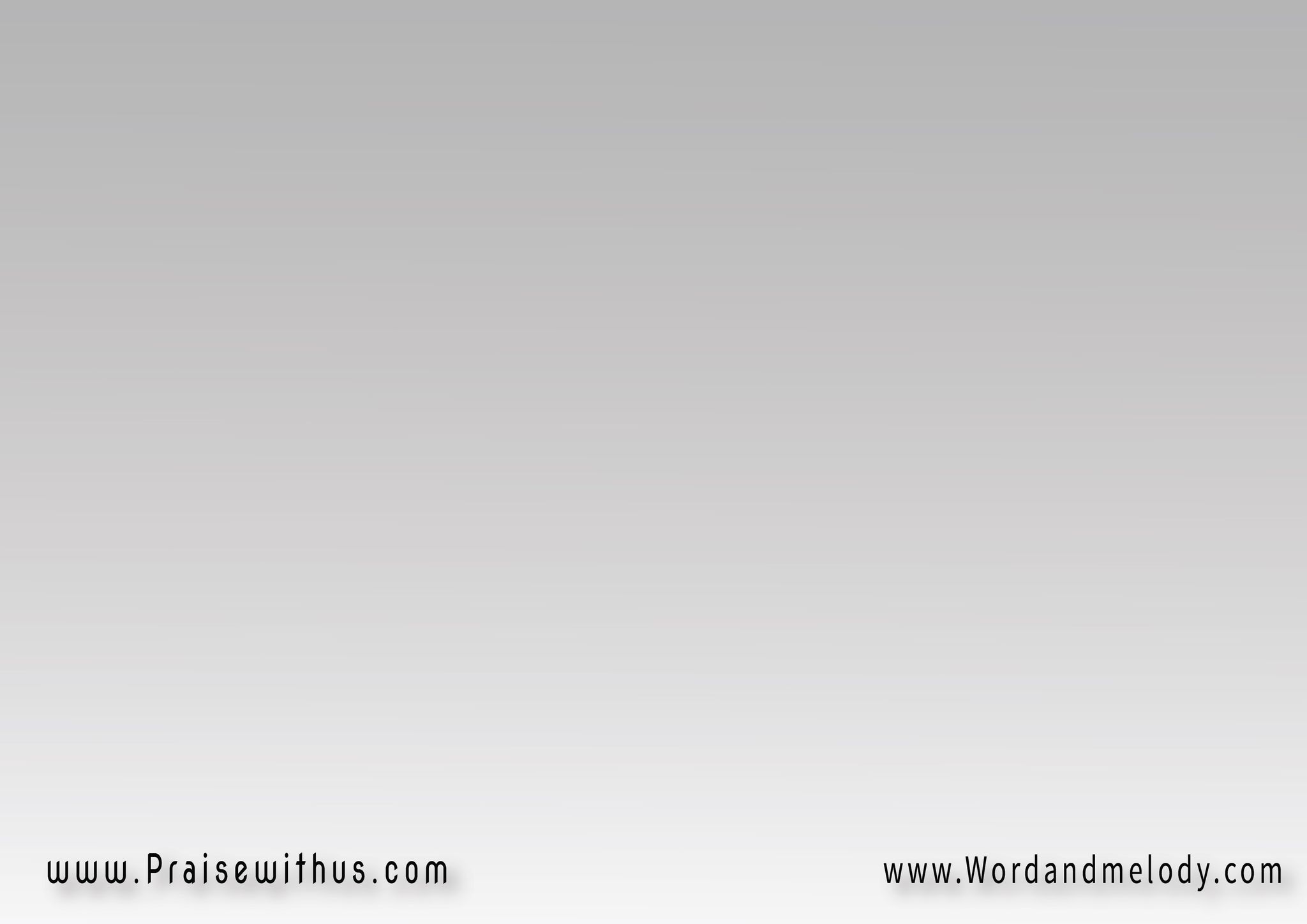 القرار:إلَهي لَكَ يَحلُو حَديثي   
إلَهي لَكَ يَحلُو نِدَائيإلَهي إلَهي 
لَكَ أنا يا إلَهي
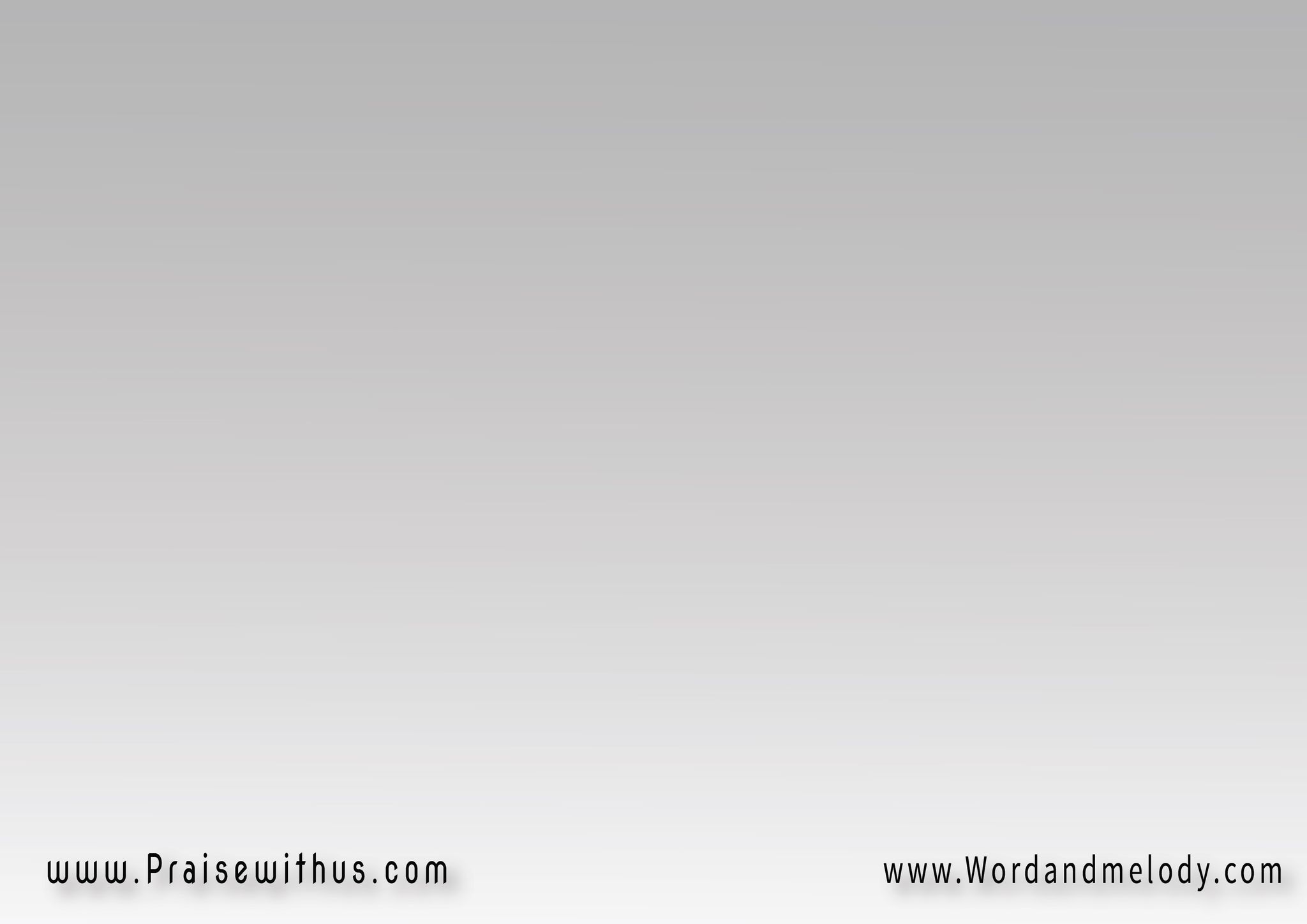 2- 
مِن مَشرِقِ الشَّمسِ   
إلى مَغرِبِهَا أُسَبِّحُ اِسمَكَفي نِصفِ لَيْلَتي   
تَقومُ مُهجَتي   لِحَمدِ بِرِّكَ
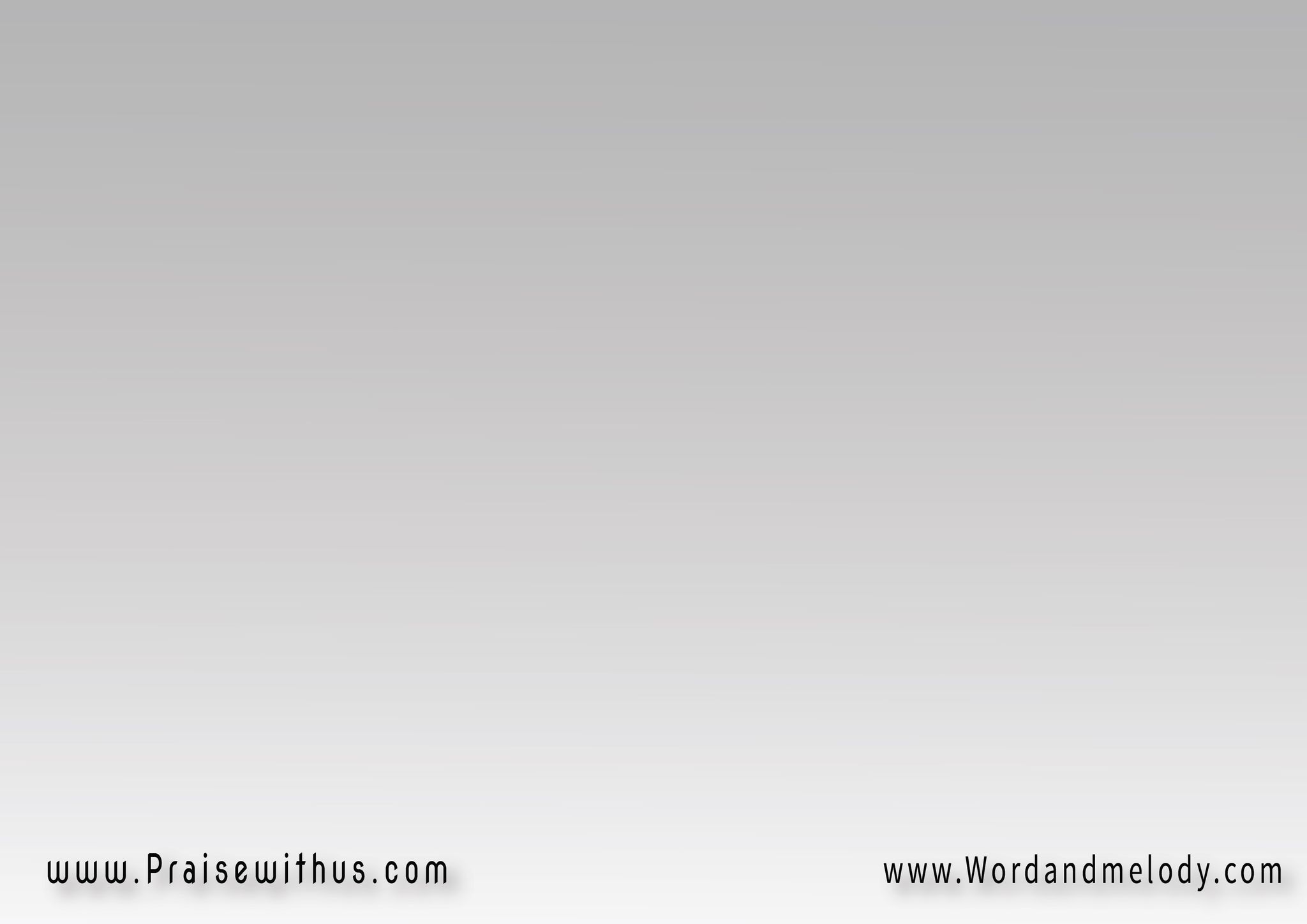 القرار:إلَهي لَكَ يَحلُو حَديثي   
إلَهي لَكَ يَحلُو نِدَائيإلَهي إلَهي 
لَكَ أنا يا إلَهي
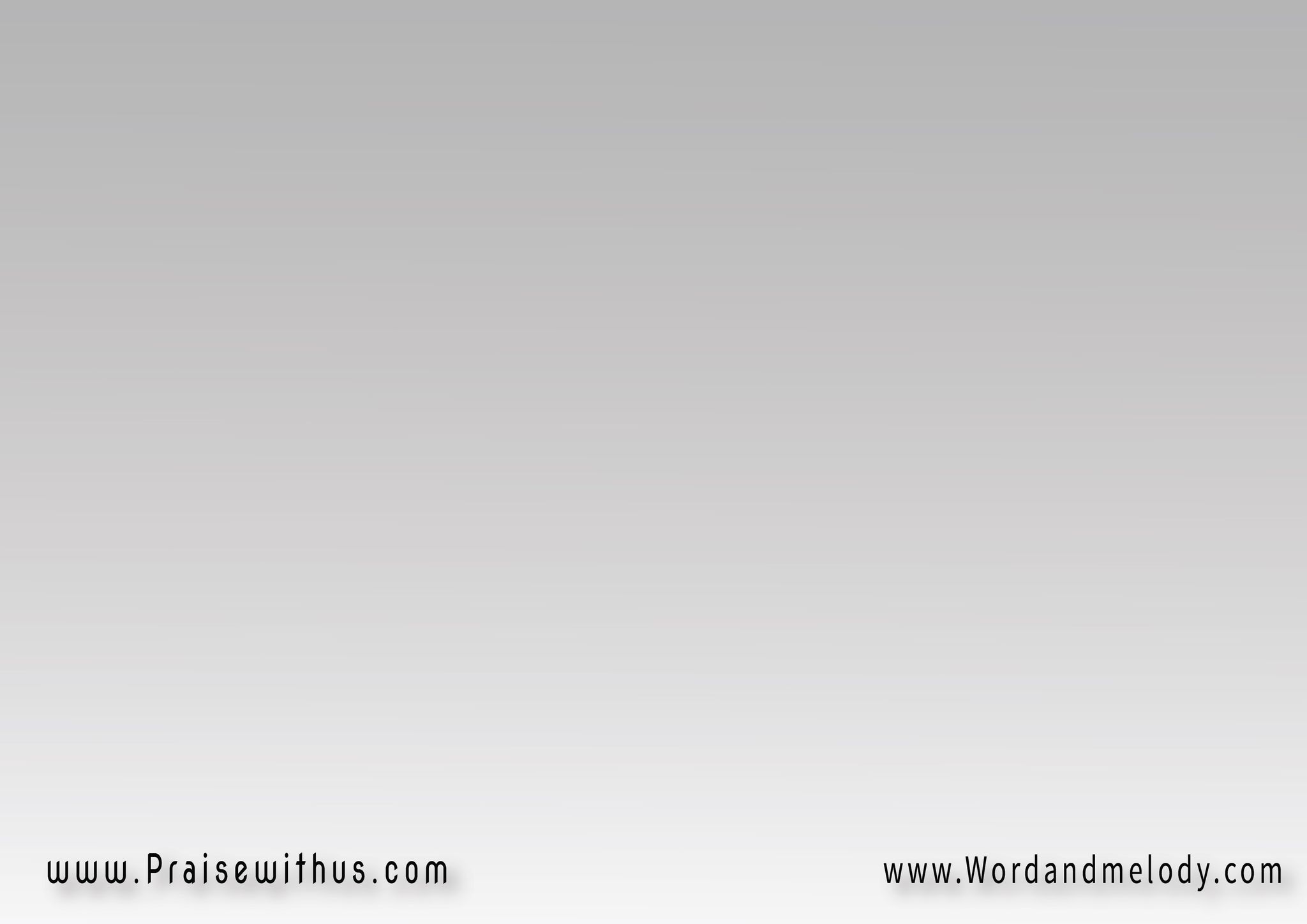 3- 
مَن مِثلُكَ رَبِّـــــــــي   
يَعلو عَلى الجَميع في المَجدِ وَالبَهَاءِقد فَاقَ مَجدُكَ   
وَزَادَ بِرُّكَ   فَوقَ كُلِّ سَمَاءِ
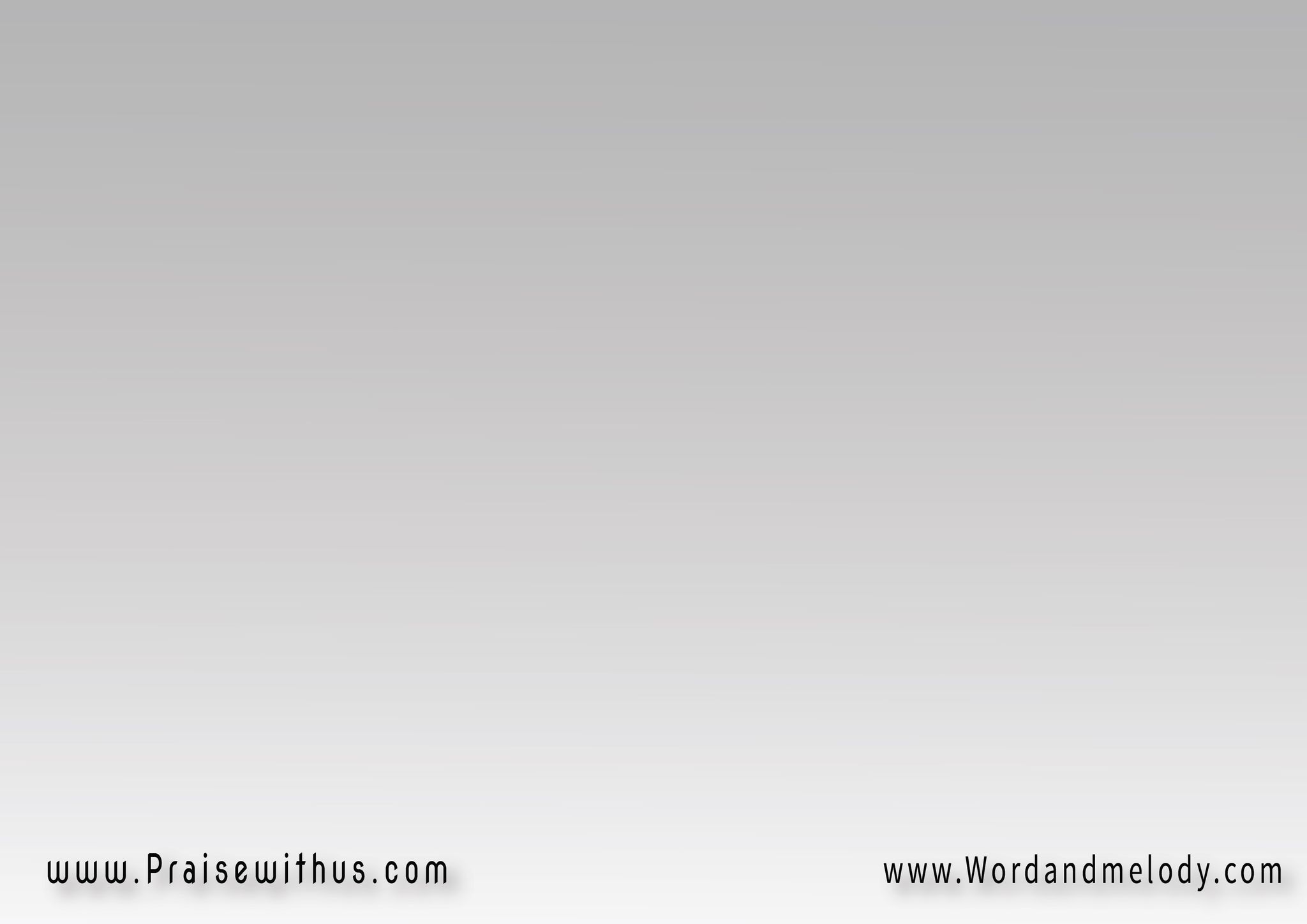 القرار:إلَهي لَكَ يَحلُو حَديثي   
إلَهي لَكَ يَحلُو نِدَائيإلَهي إلَهي 
لَكَ أنا يا إلَهي
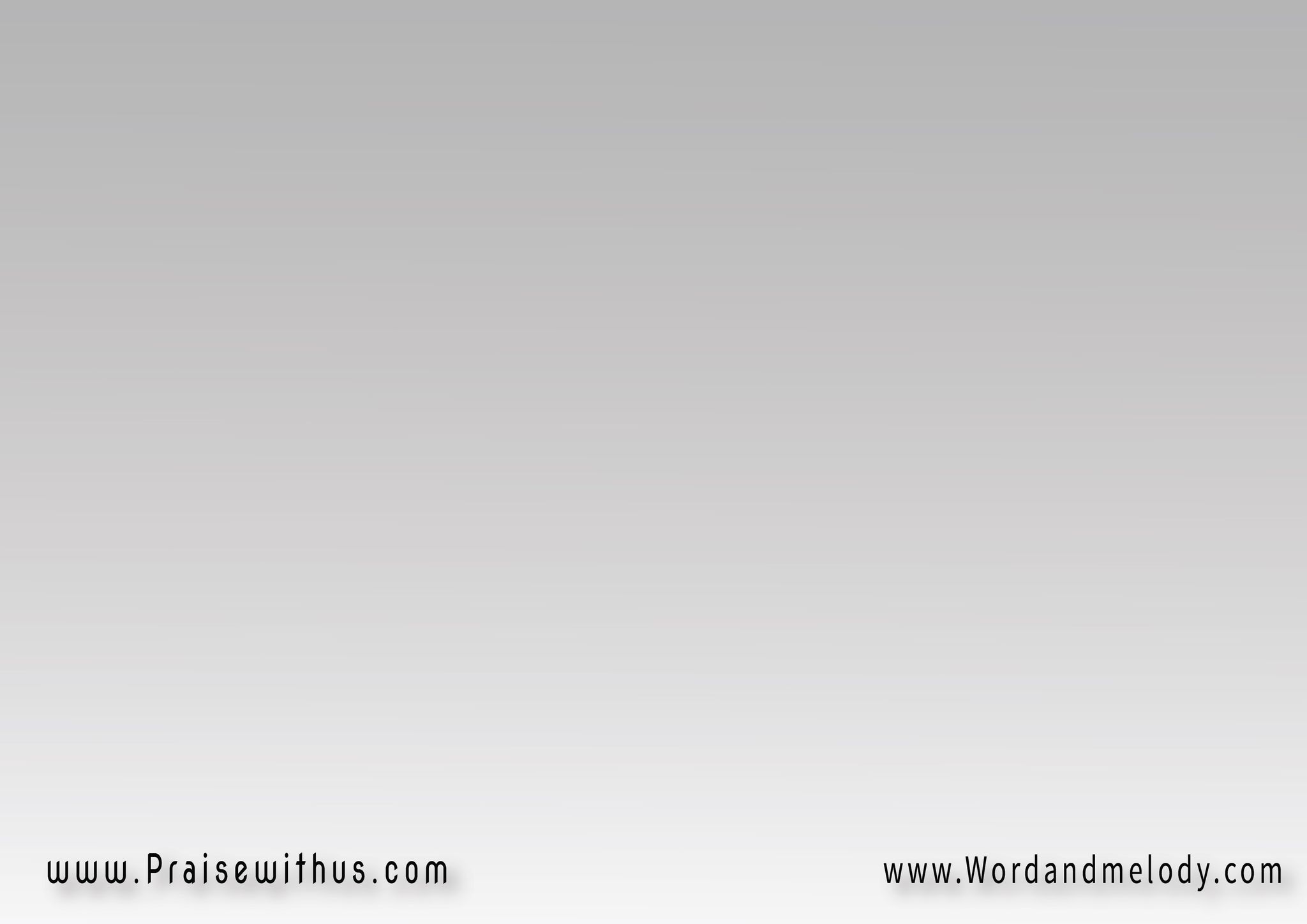 4- 
مِن وَسطِ مَجدِكَ  
 يَفِيضُ حُبُّكَ لِكُلِّ البَائسِينإذ تَرفَعُ المِسكين  
 تَهتَمُّ بالبَنين   تُفَرِّحُ الحَزين
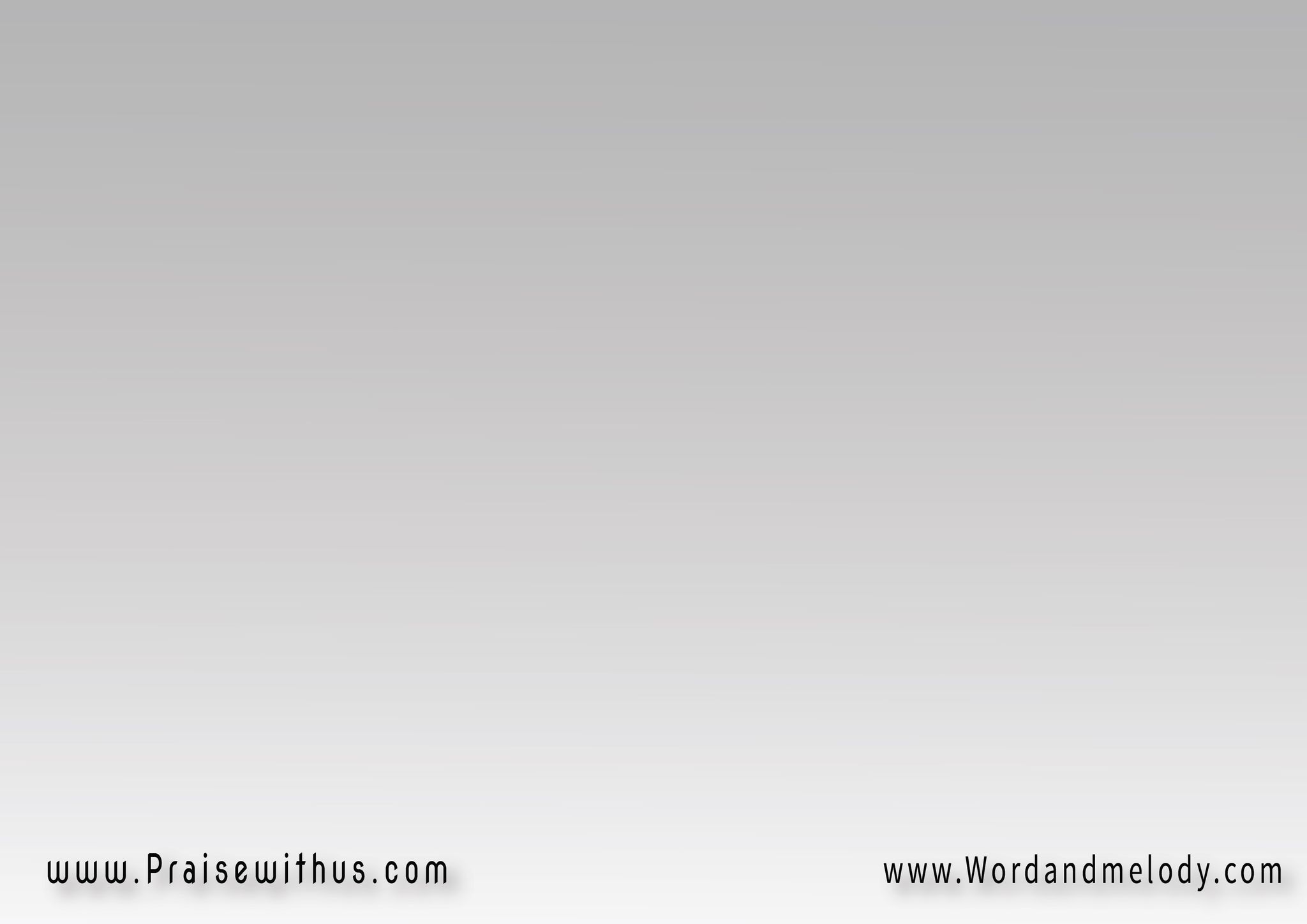 القرار:إلَهي لَكَ يَحلُو حَديثي   
إلَهي لَكَ يَحلُو نِدَائيإلَهي إلَهي 
لَكَ أنا يا إلَهي
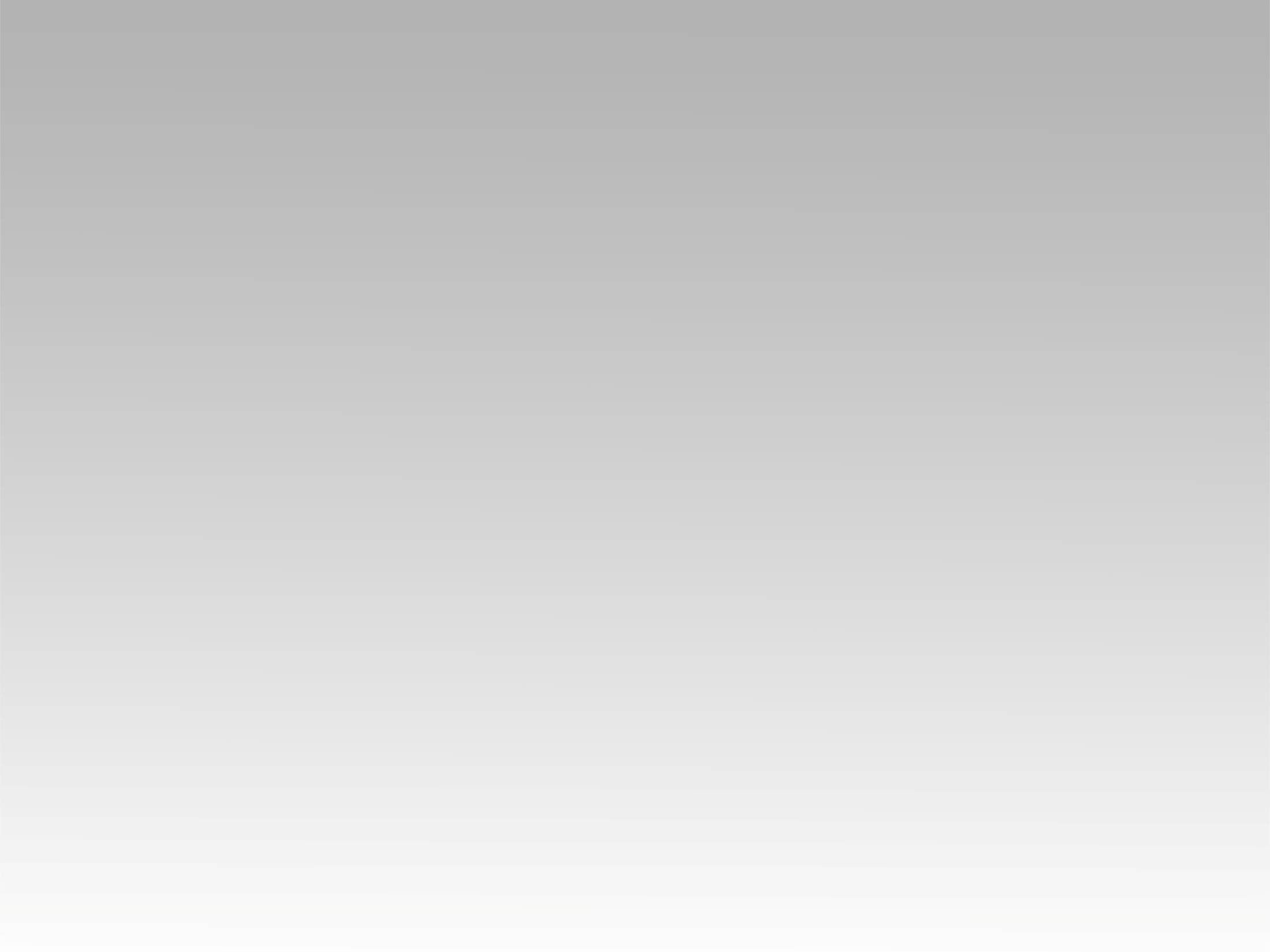 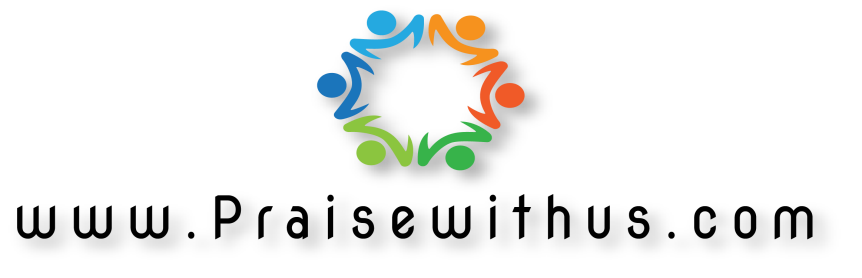